Time-Series
Old Spec Q’s
Time-Series
May 2019 1H Q2
May 2019 1H Q2
Time-Series
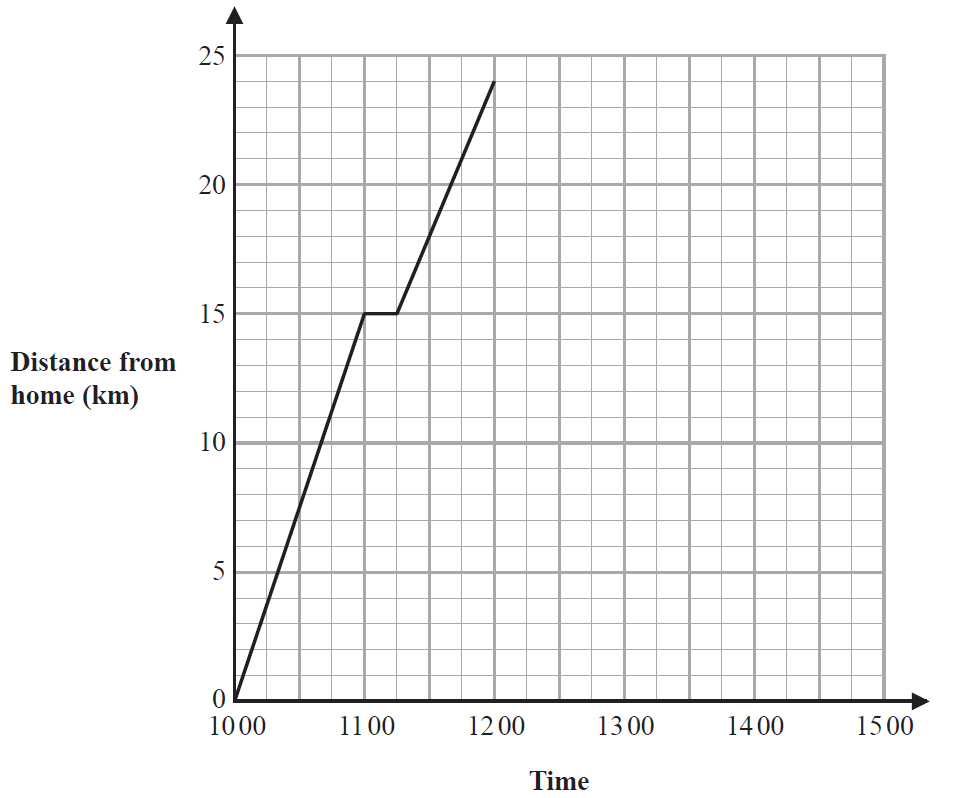 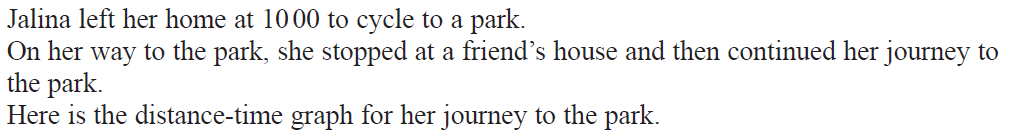 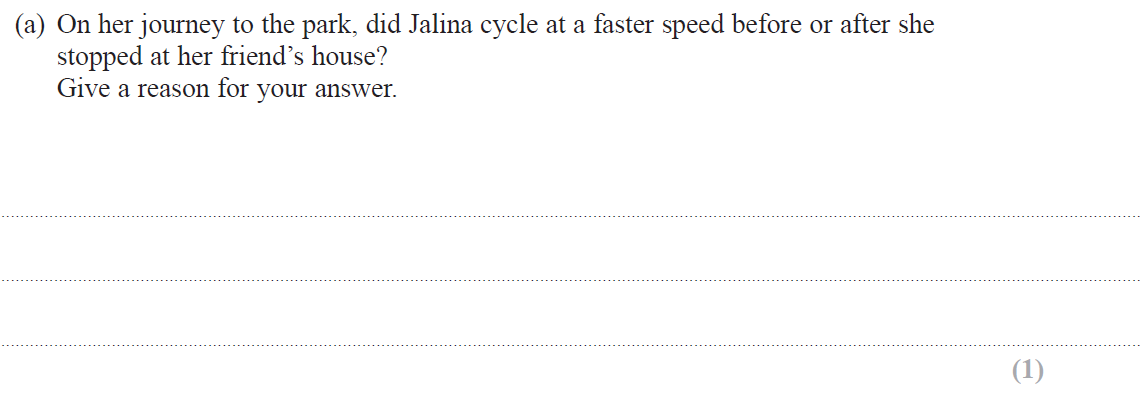 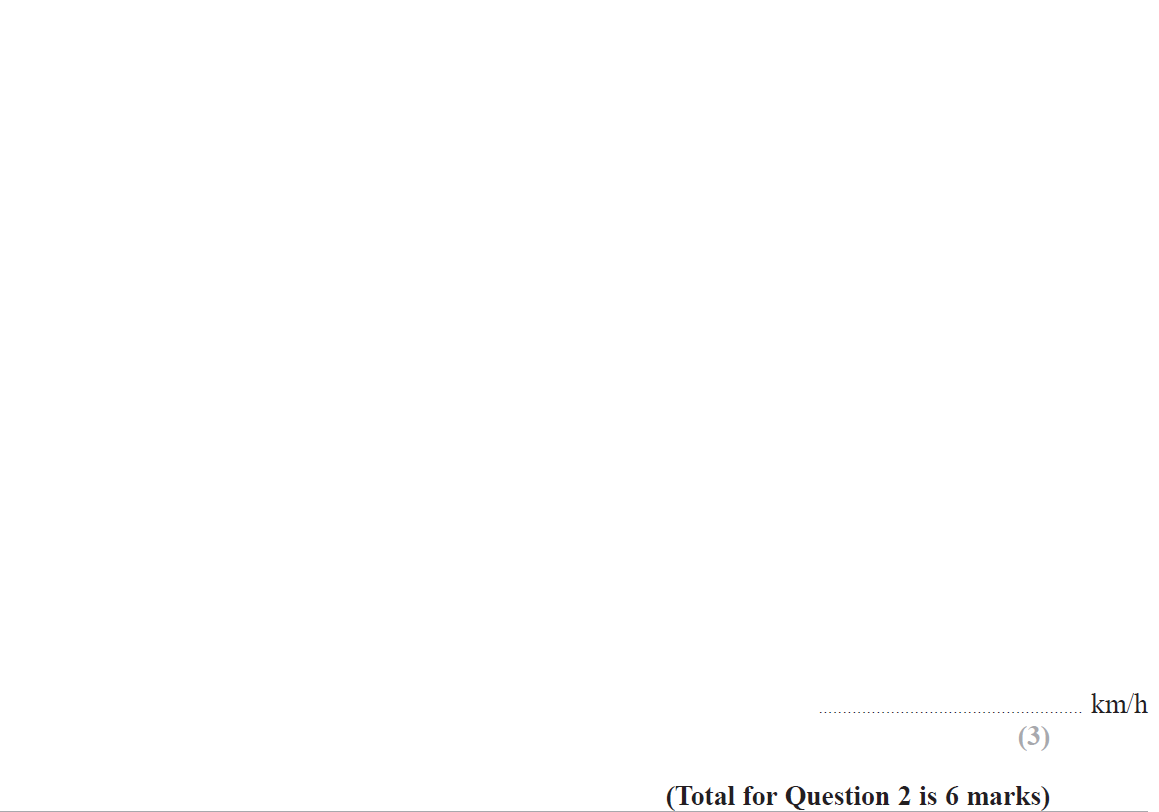 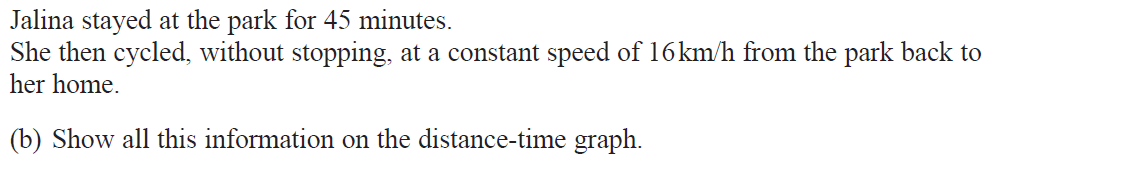 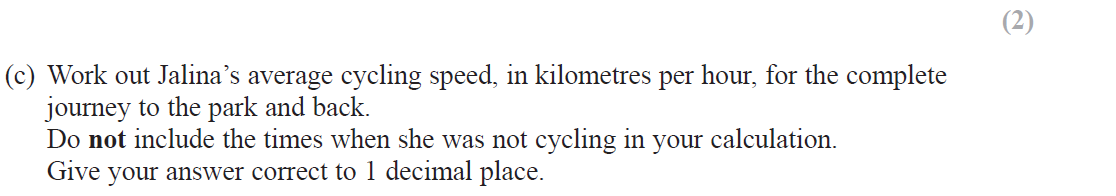 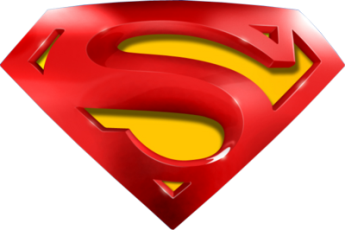 May 2019 1H Q2
Time-Series
A
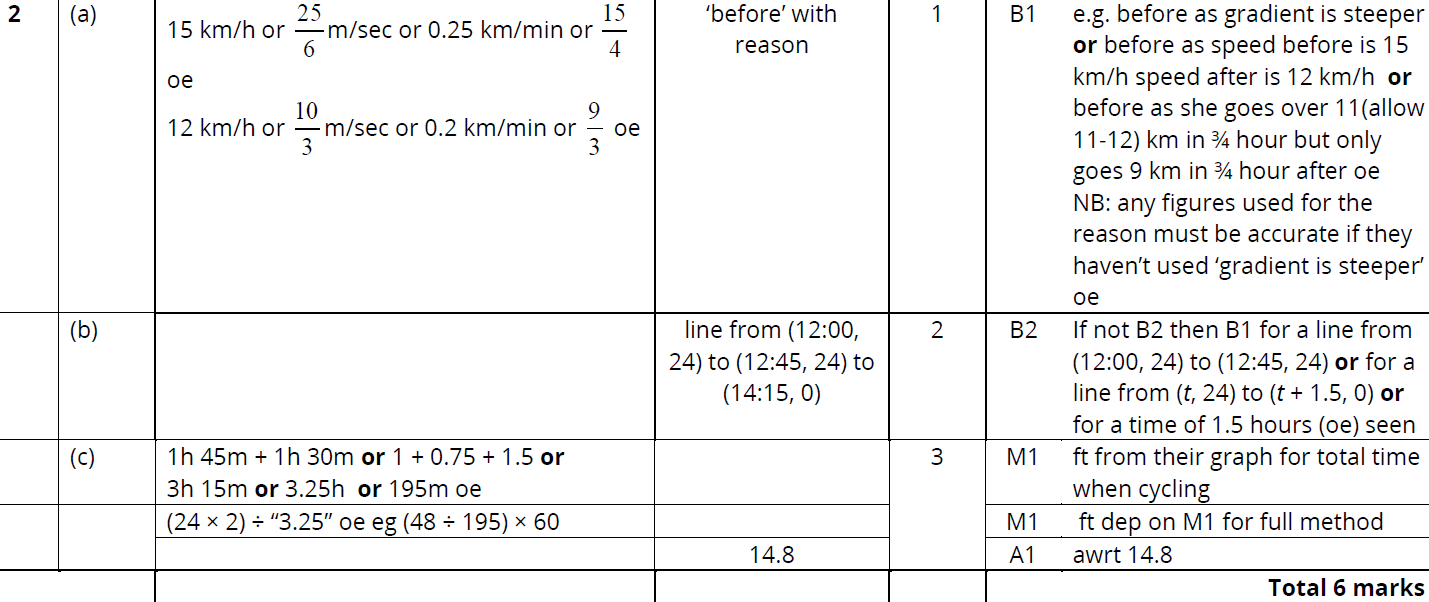 B
C
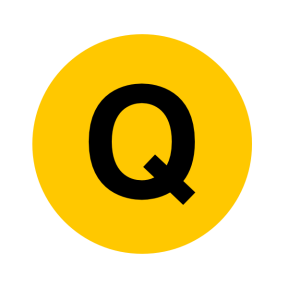 Time-Series
New Spec Q’s
Time-Series
Nov 2005 
4H Q4
Nov 2008 
4H Q8
May 2012 
4H Q3
Jan 2014 
4HR Q6
June 2015 
4H Q3
Jan 2017 
4H Q5
Nov 2005 4H Q4
Time-Series
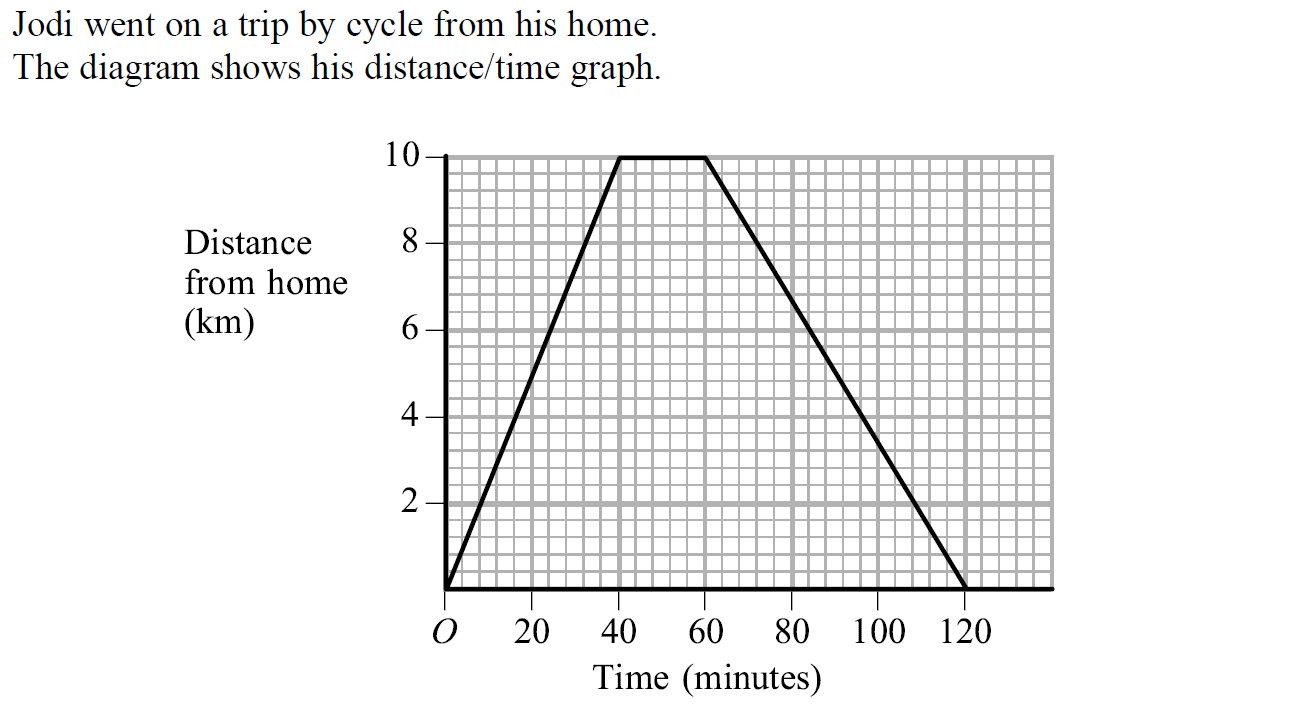 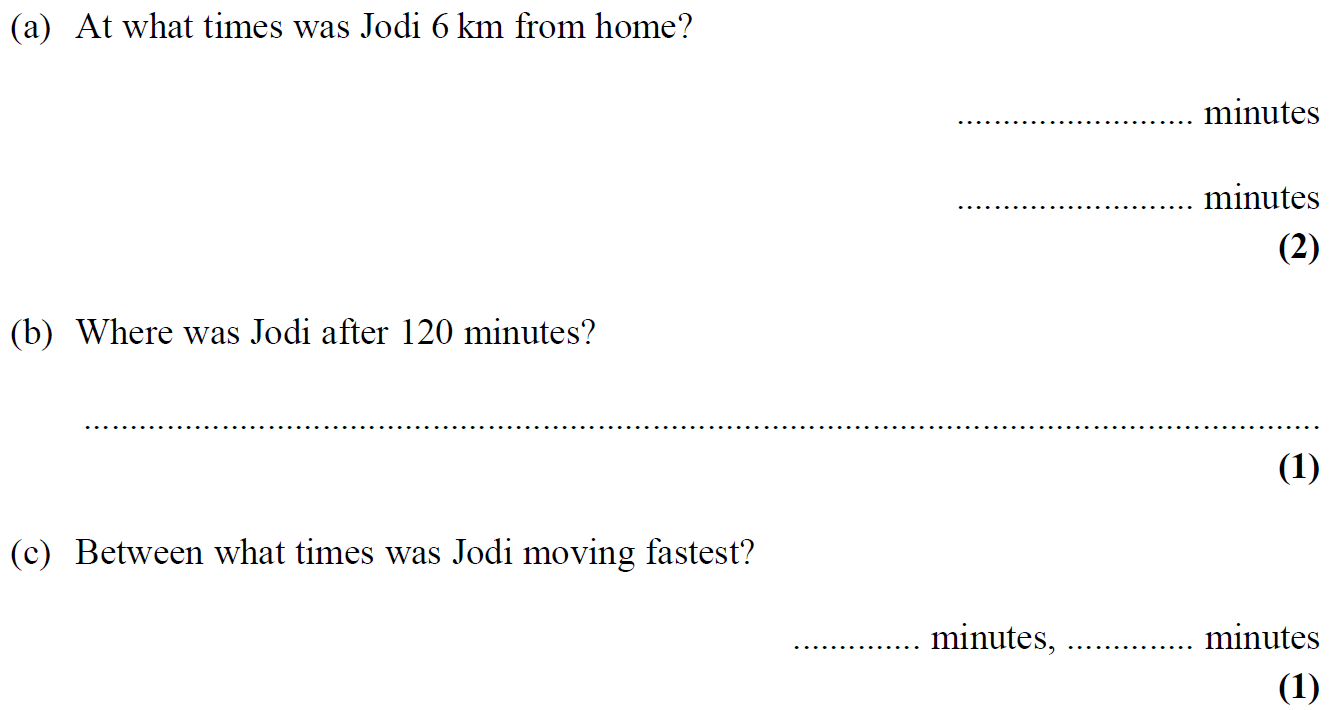 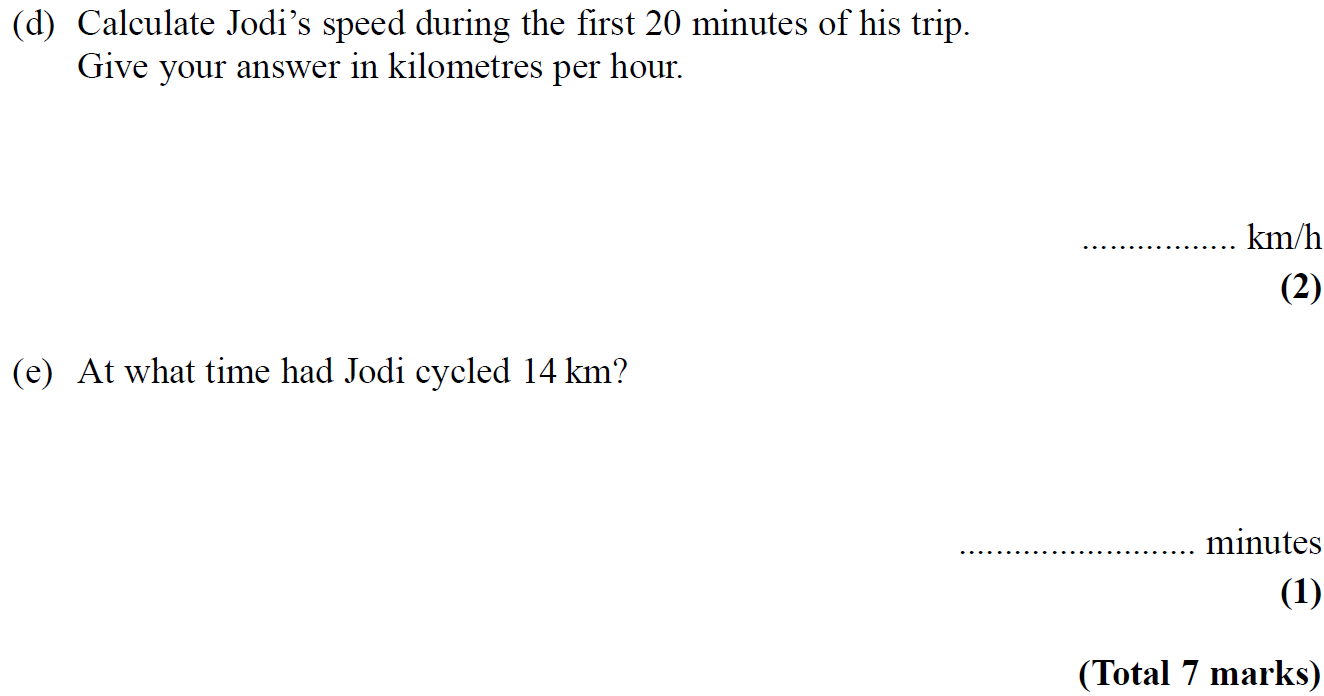 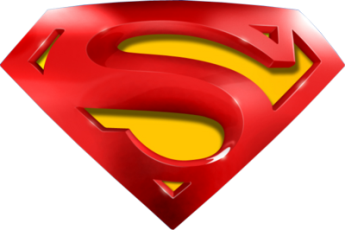 Nov 2005 4H Q4
Time-Series
A
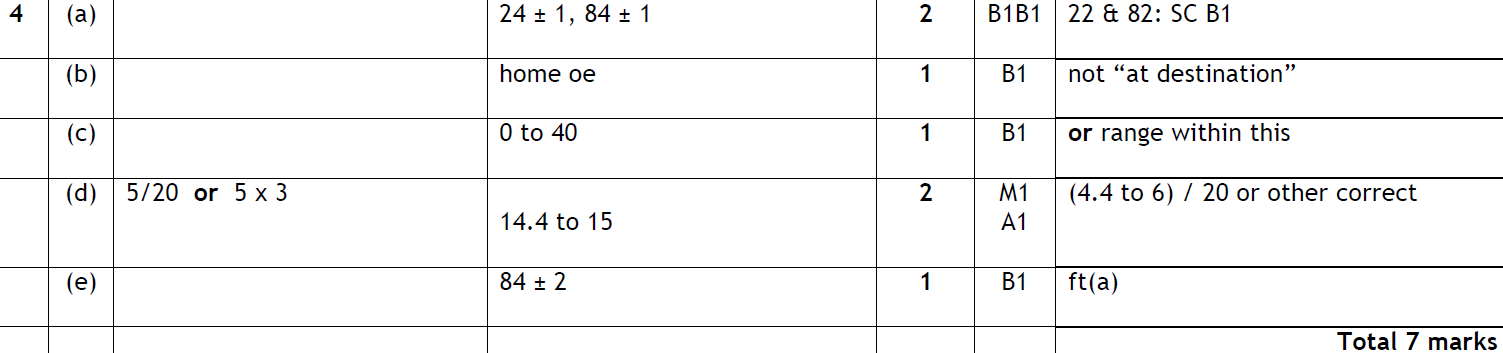 B
C
D
E
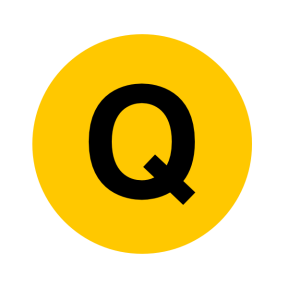 Nov 2008 4H Q8
Time-Series
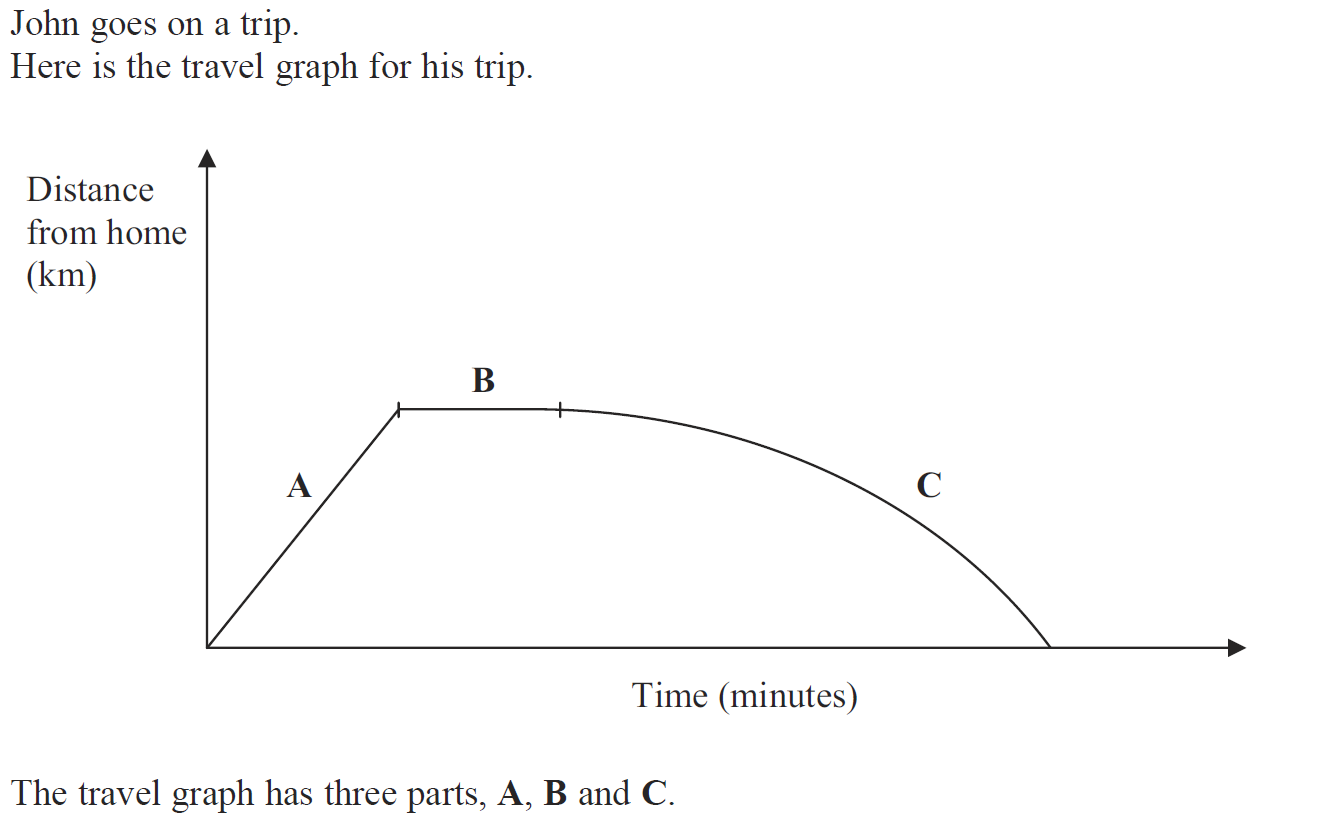 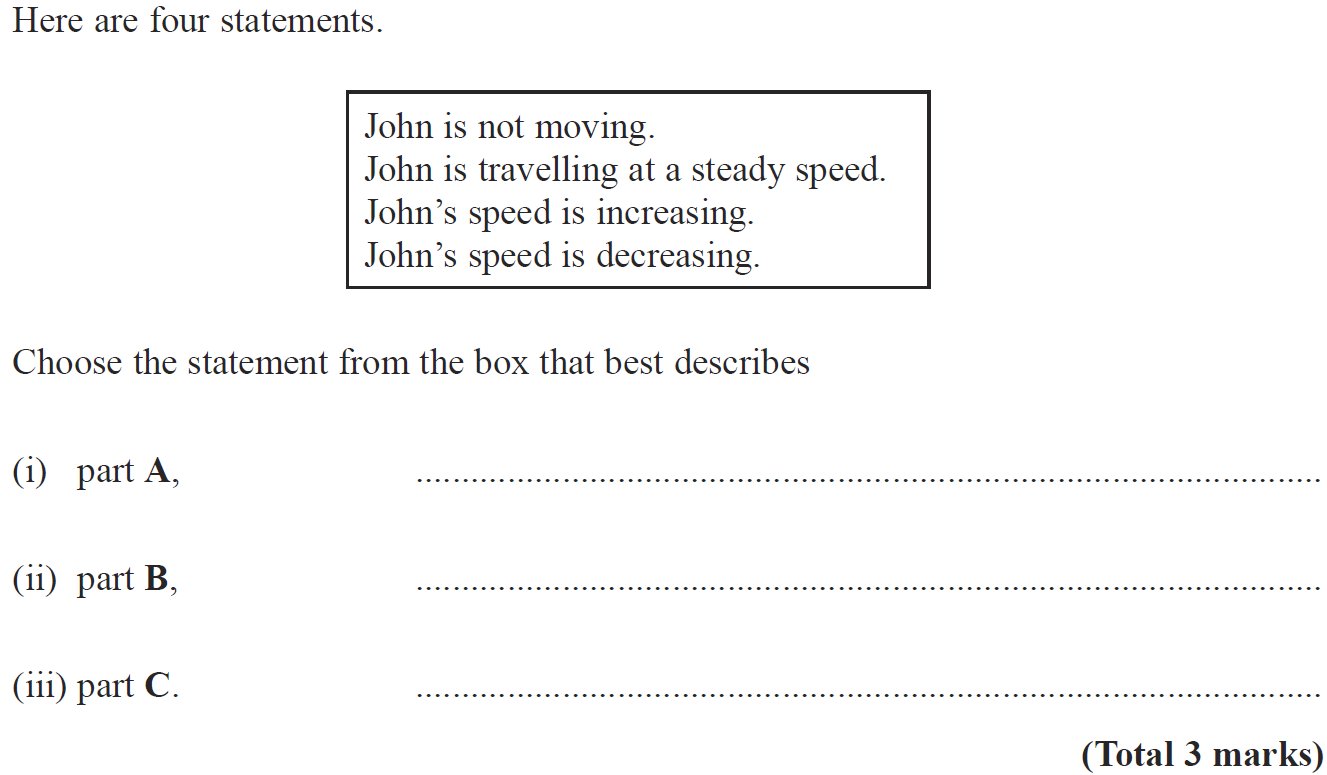 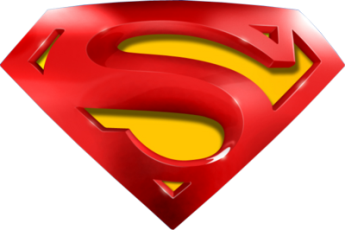 Nov 2008 4H Q8
Time-Series
A
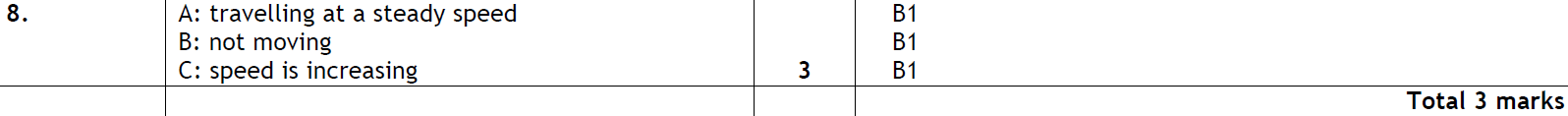 B
C
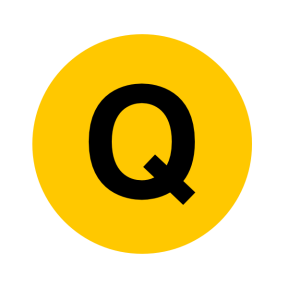 May 2012 4H Q3
Time-Series
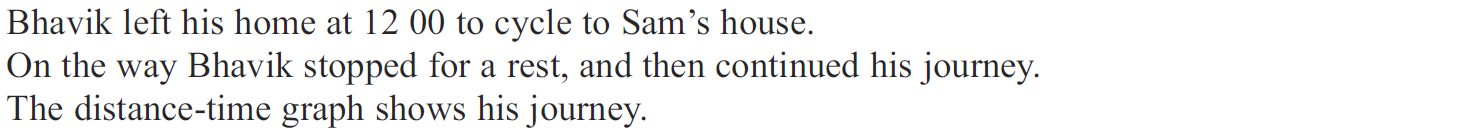 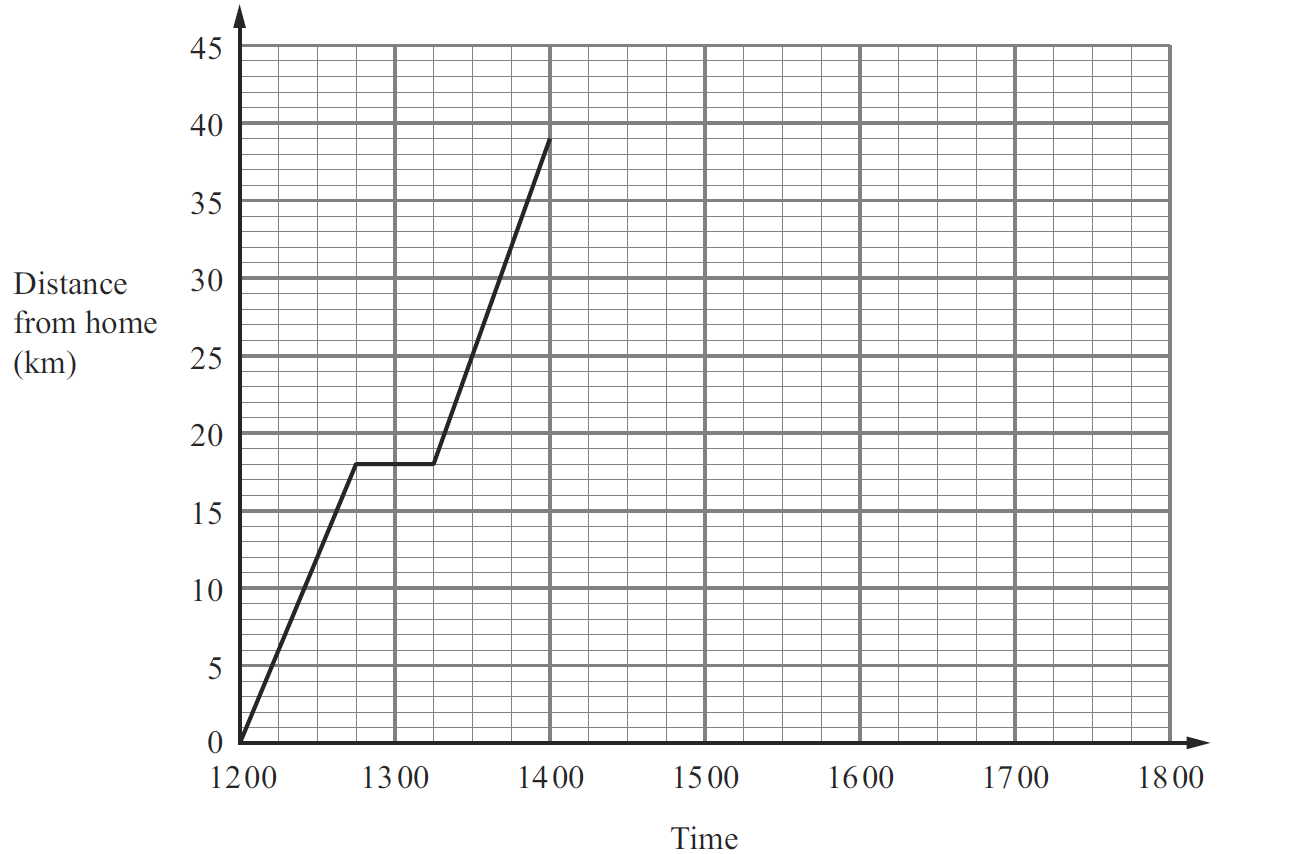 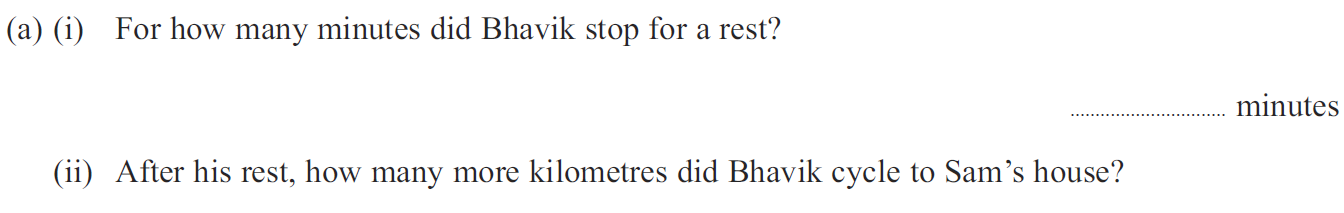 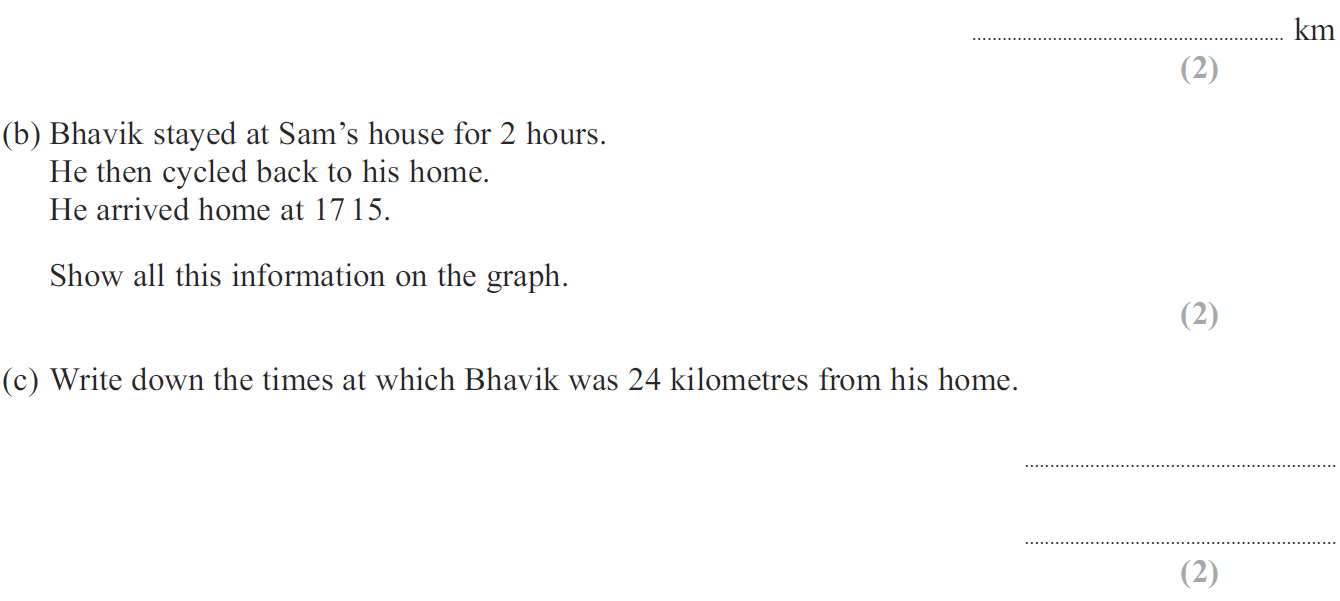 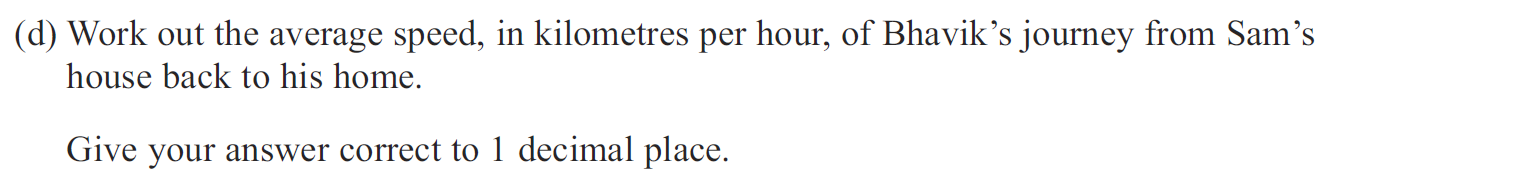 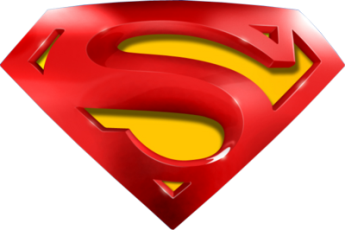 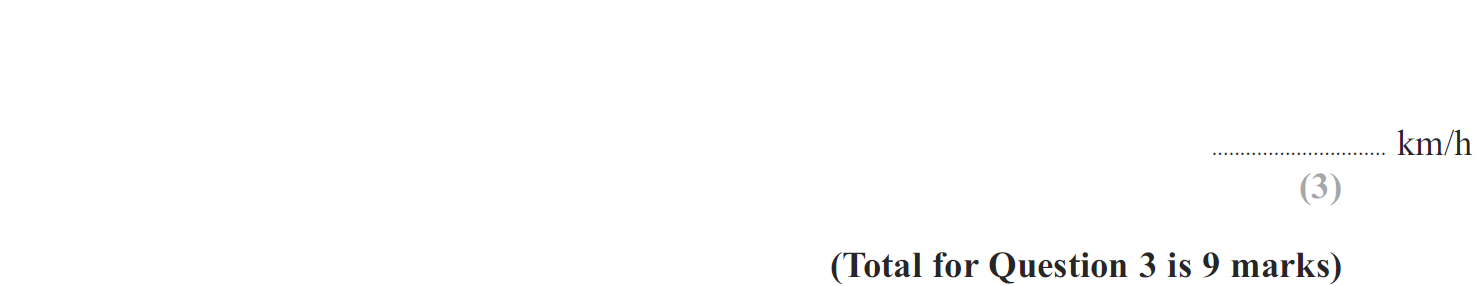 May 2012 4H Q3
Time-Series
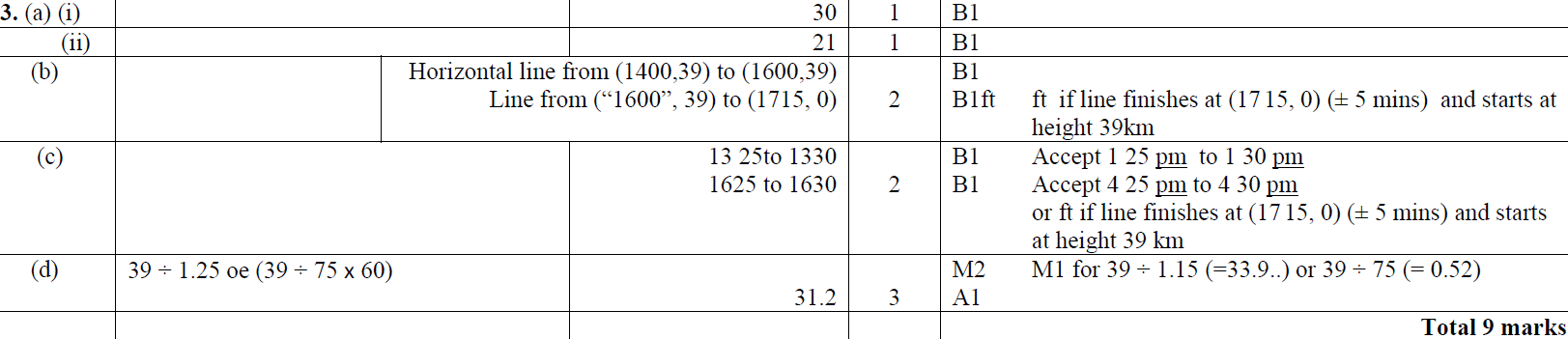 A (i)
A (ii)
B
C
D
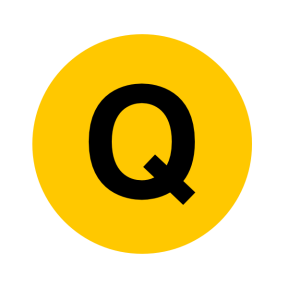 Jan 2014 4HR Q6
Time-Series
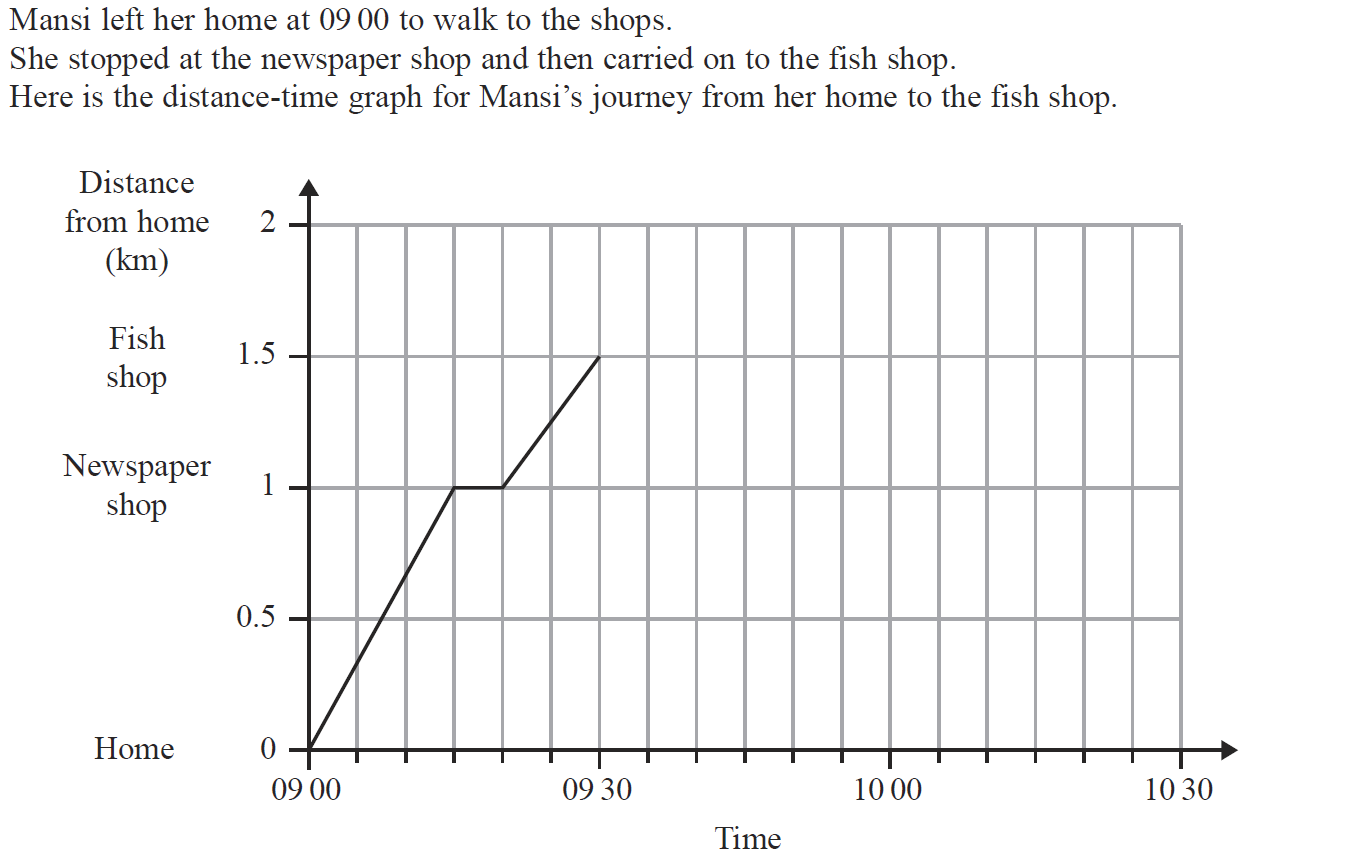 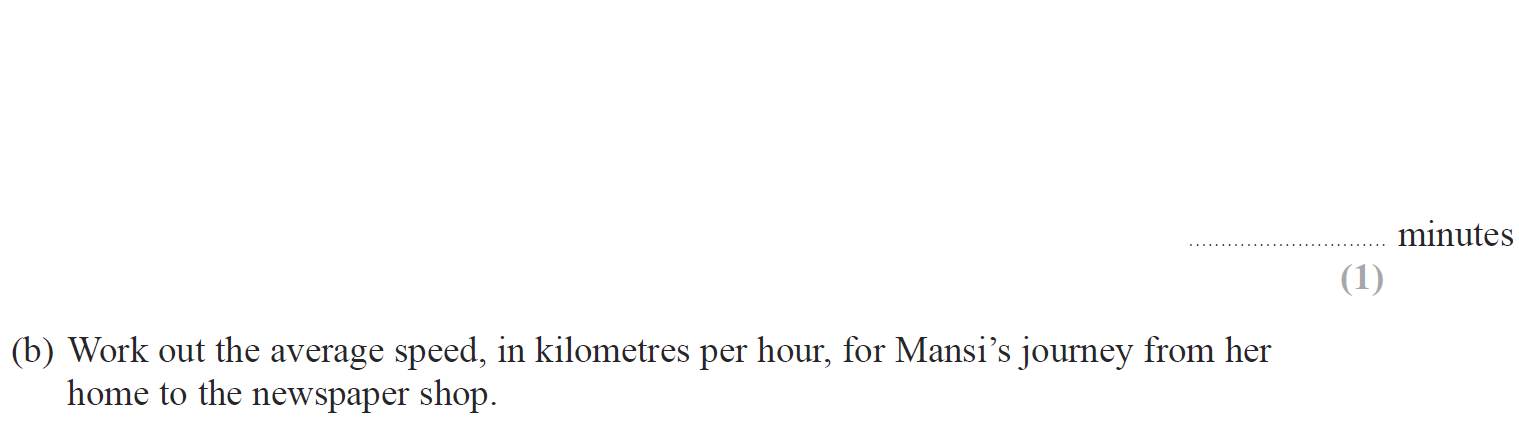 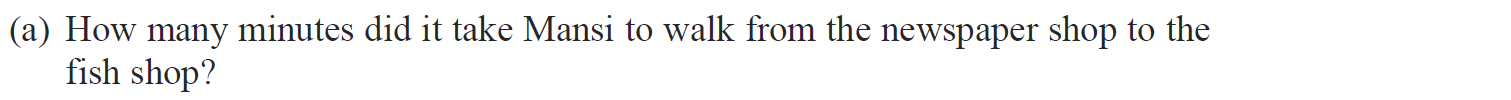 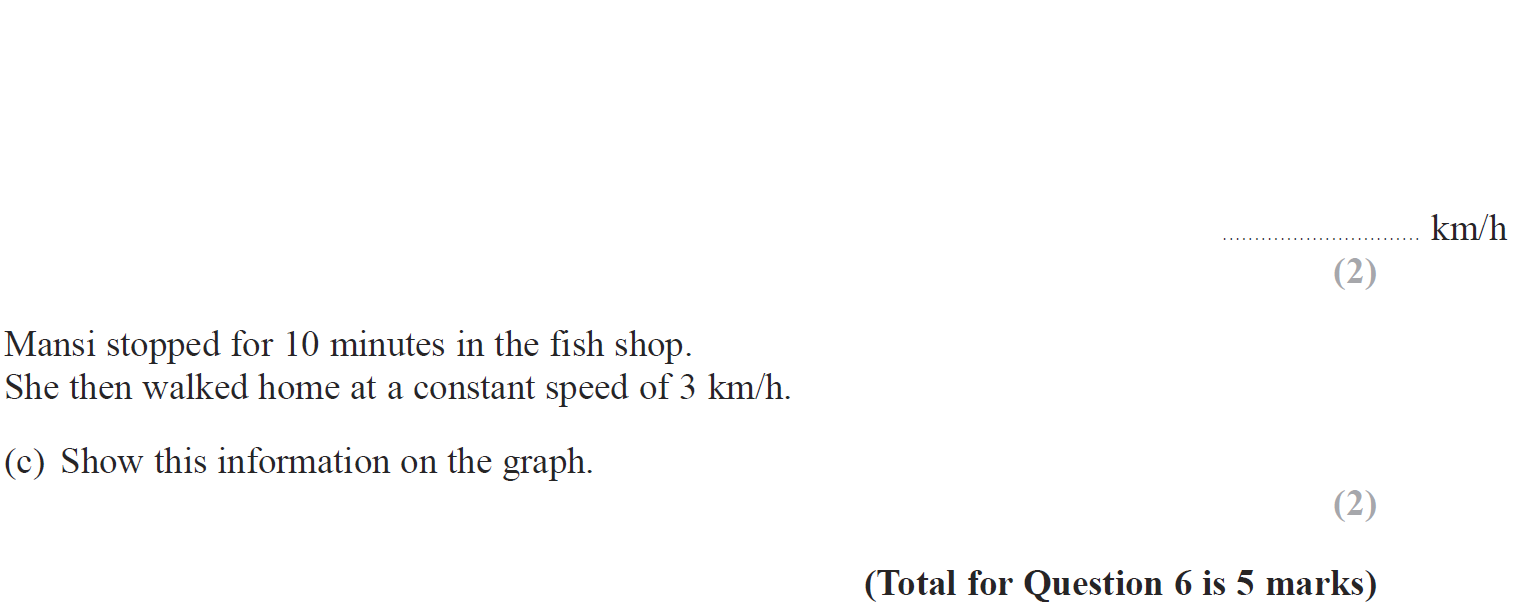 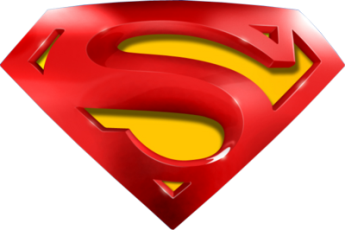 Jan 2014 4HR Q6
Time-Series
A
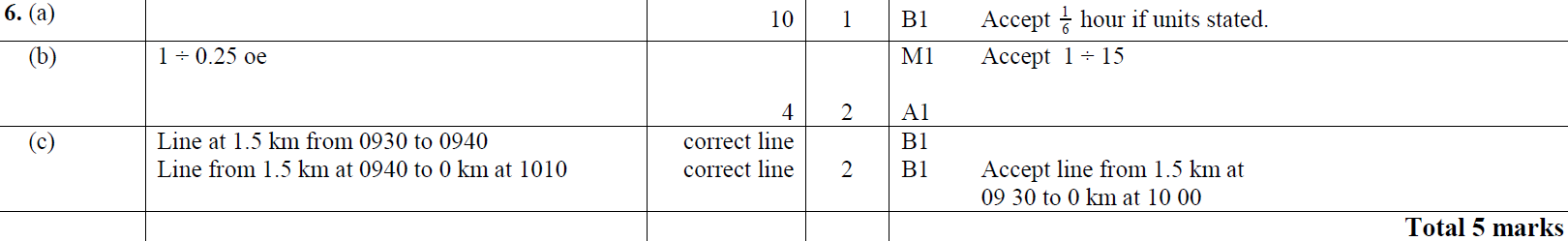 B
C
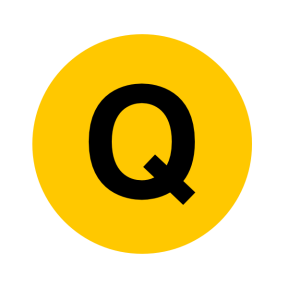 June 2015 4H Q3
Time-Series
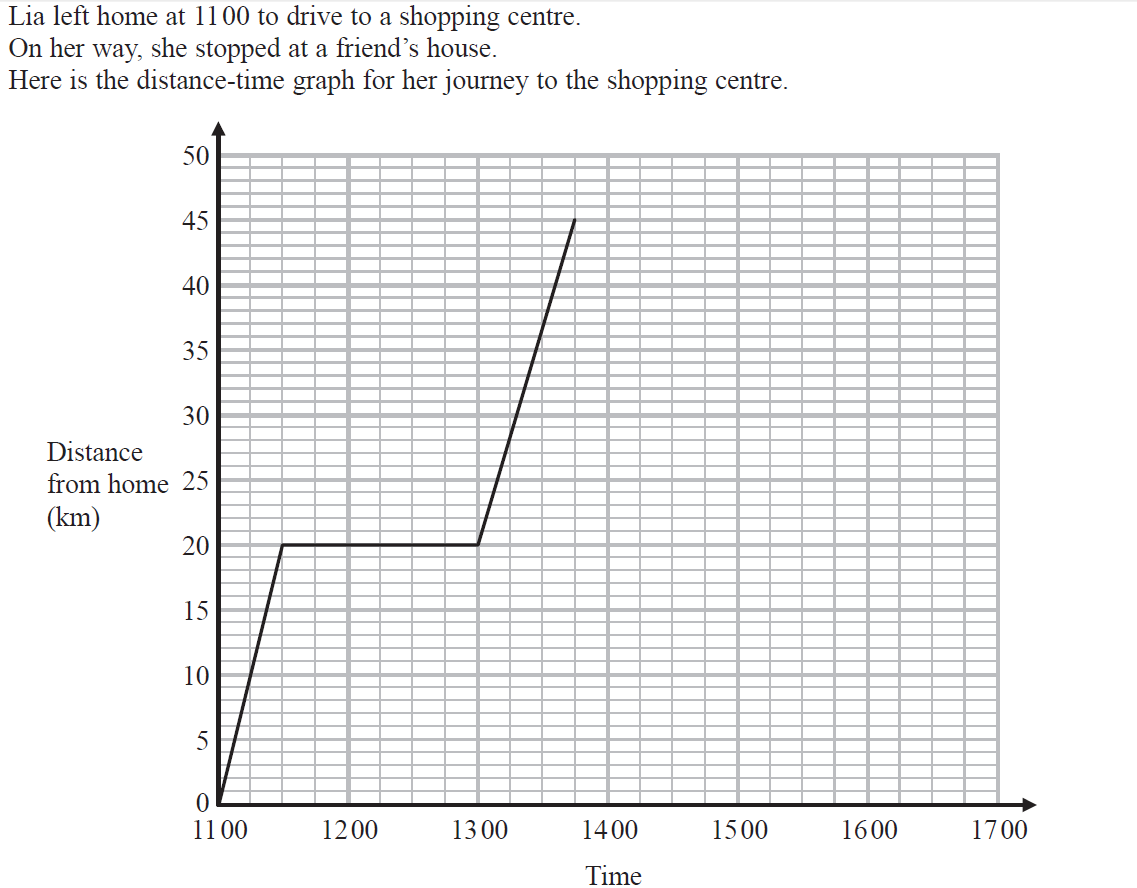 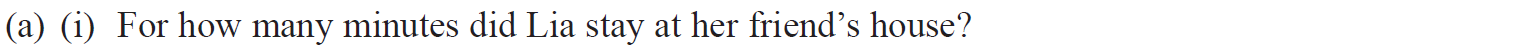 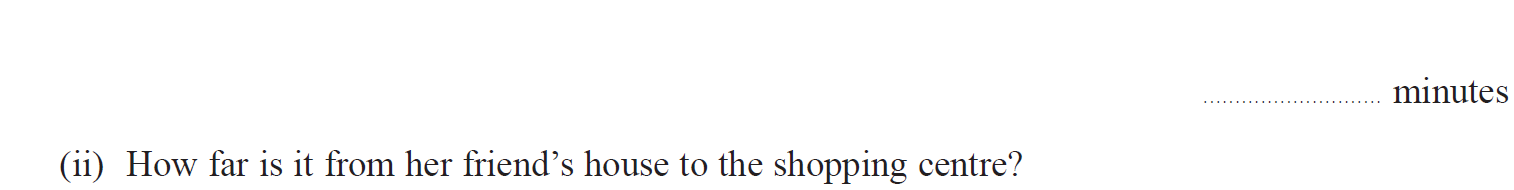 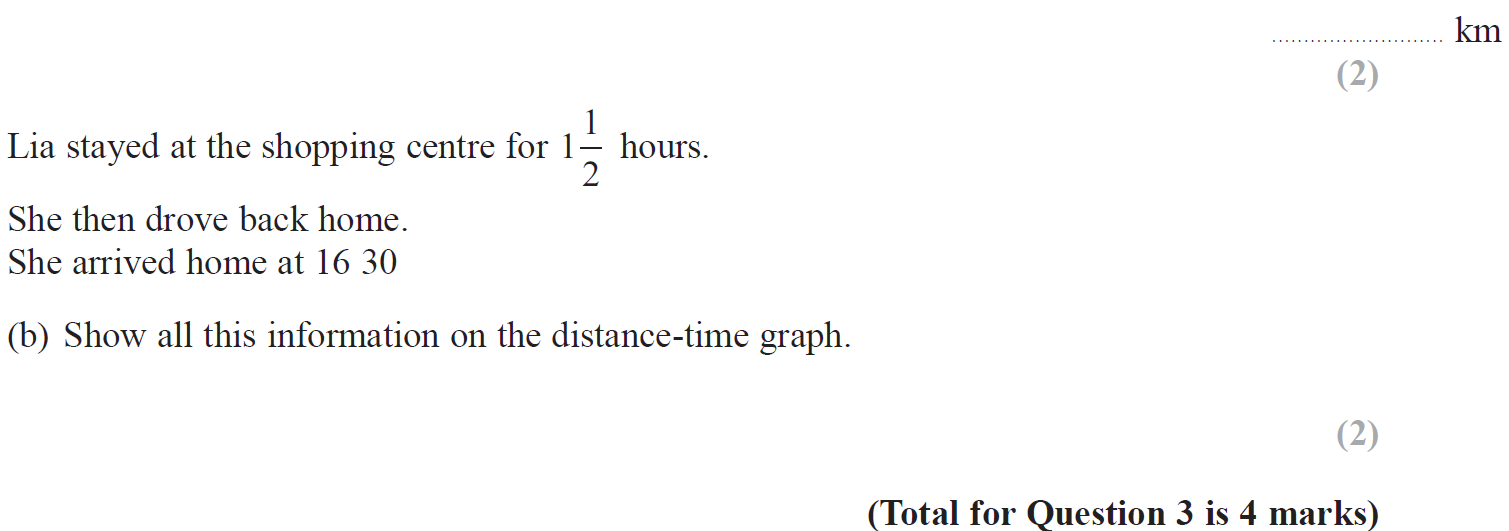 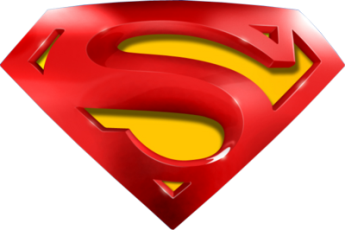 June 2015 4H Q3
Time-Series
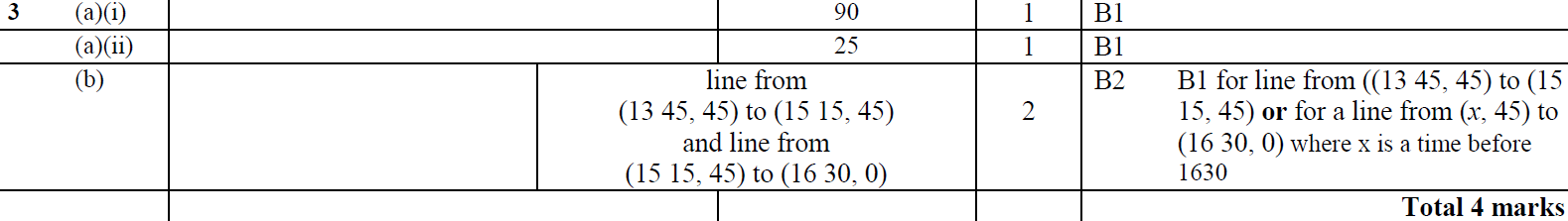 A (i)
A (ii)
B
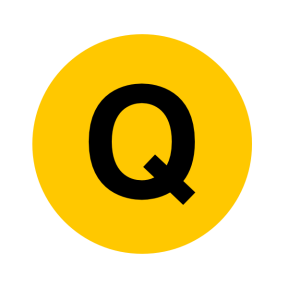 Jan 2017 4H Q5
Time-Series
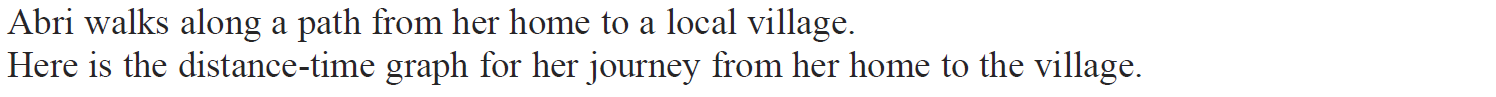 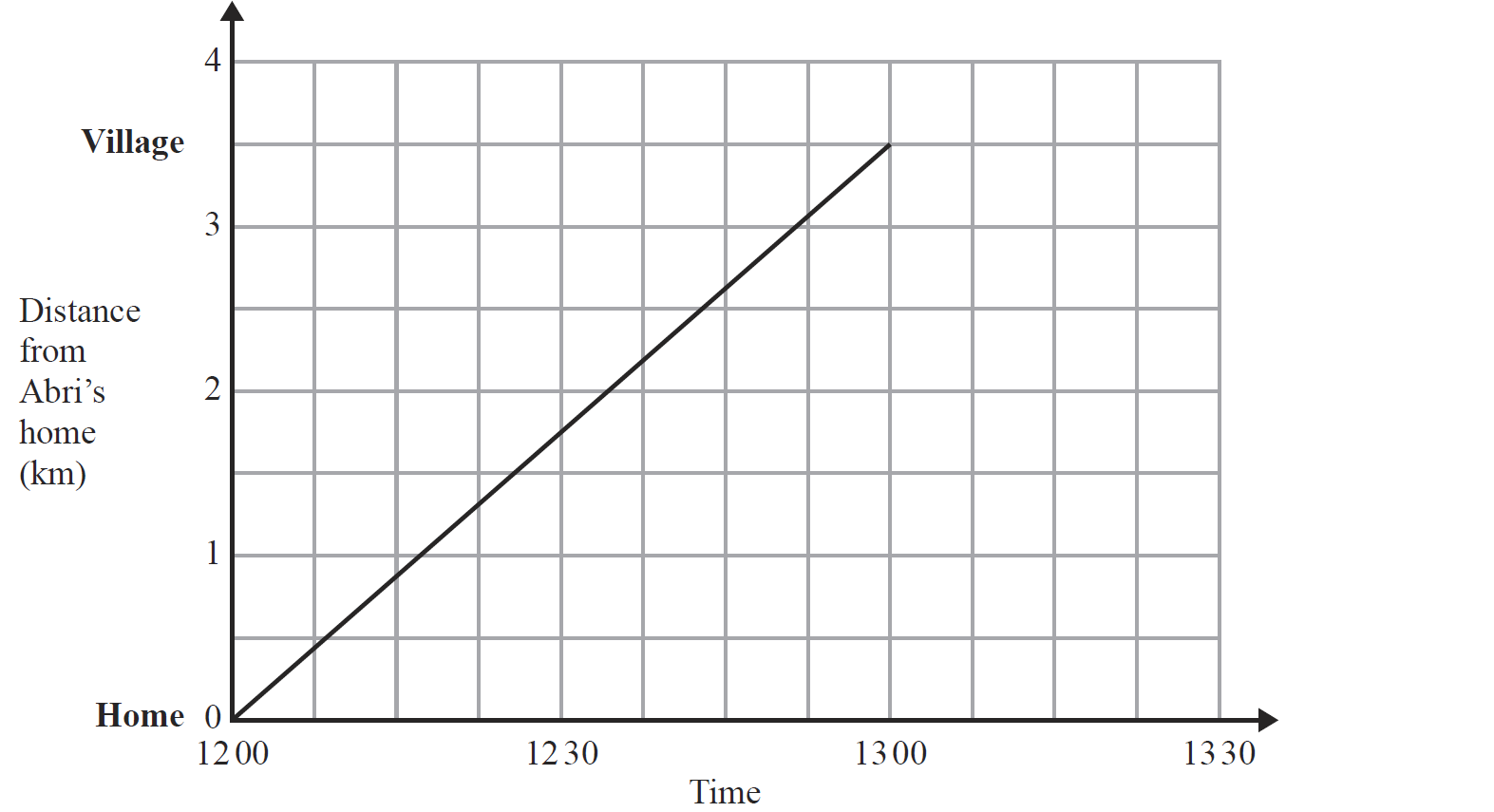 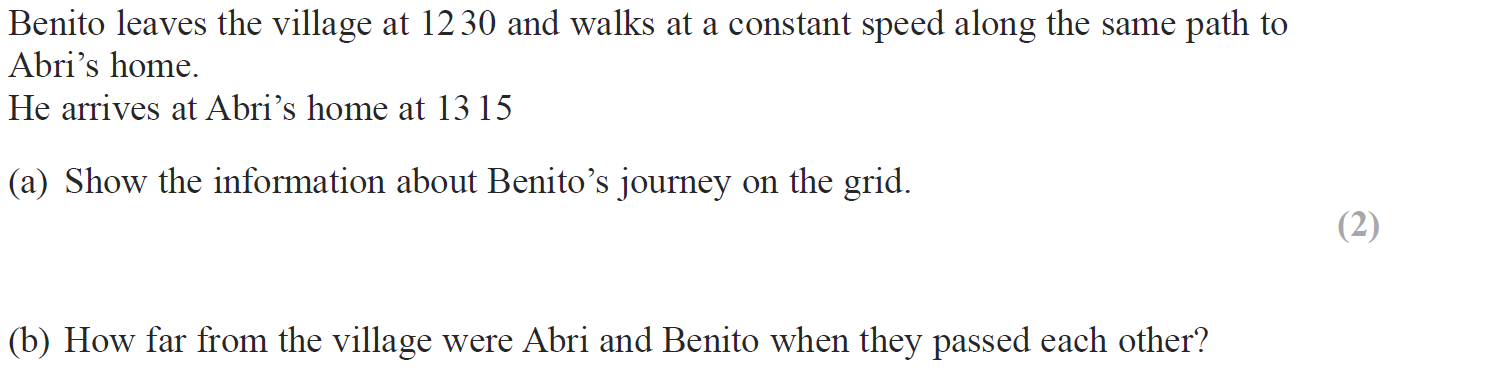 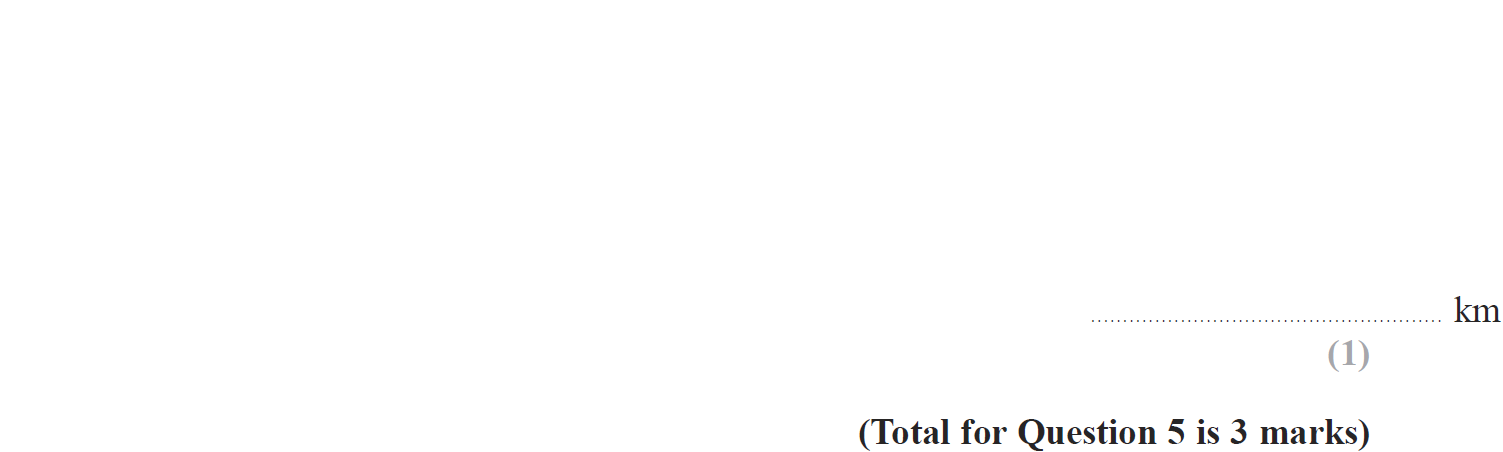 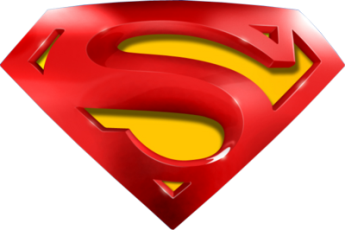 Jan 2017 4H Q5
Time-Series
A
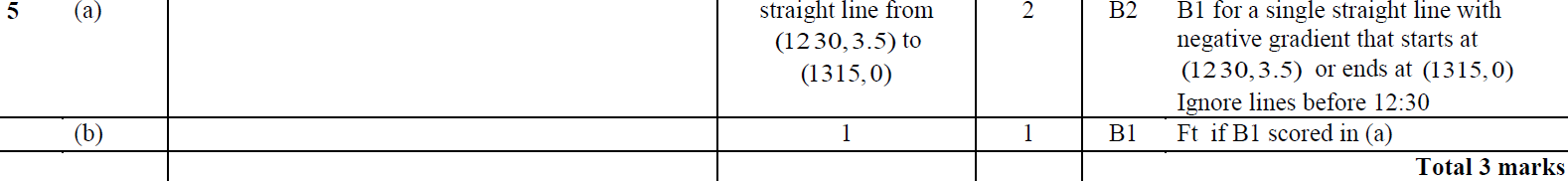 B
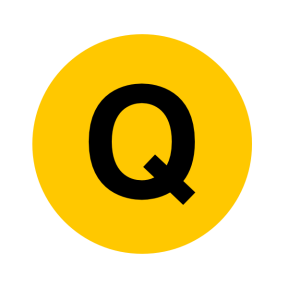